«Особенности взаимодействия  местного самоуправления с Национальным парком «Тункинский» в границах административного района: приоритетные направления  развития и актуальные  проблемы реализации»
Доклад   
Глава- руководитель Администрации  И.А.Альхеев
1
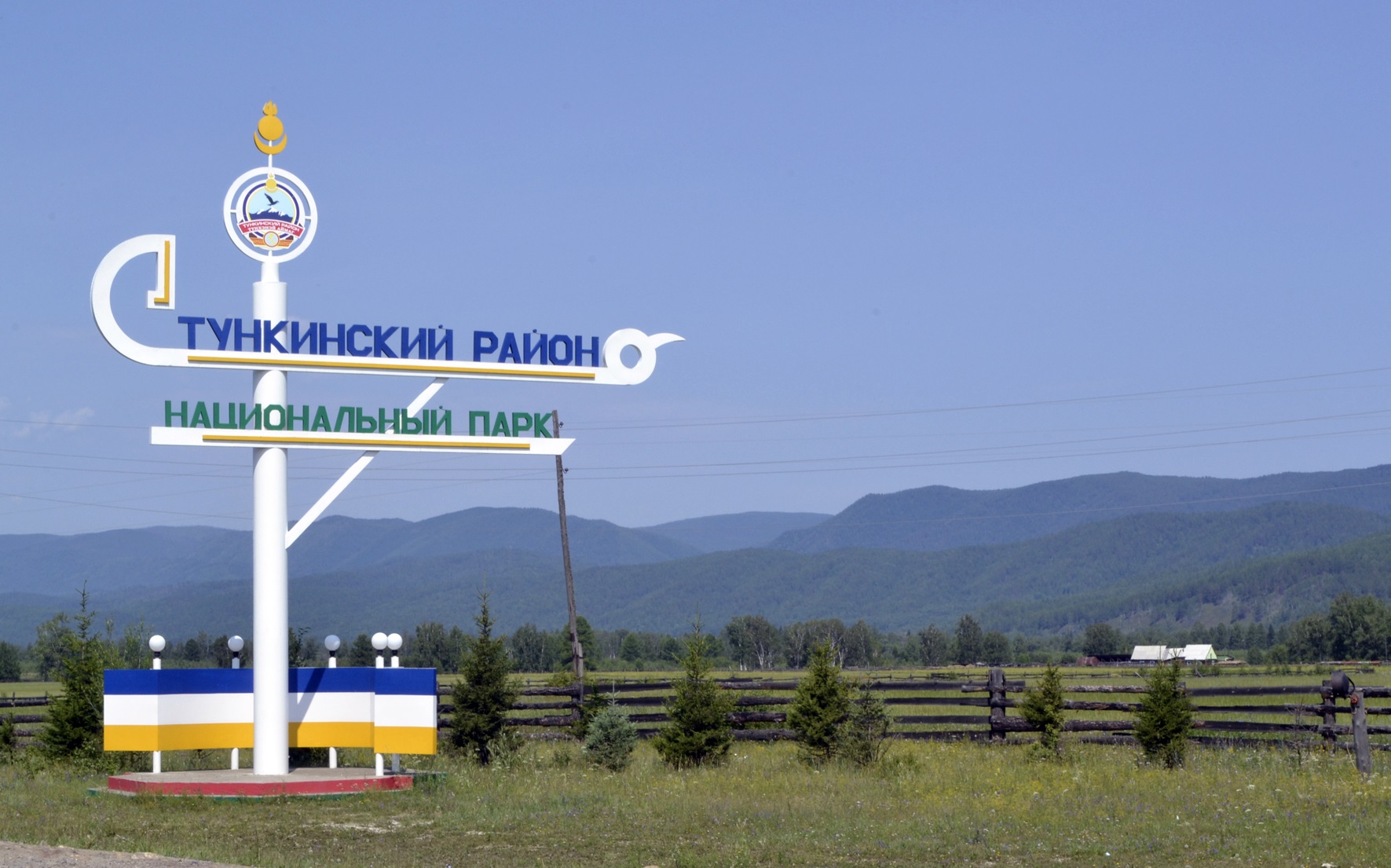 Национальный парк «Тункинский» образован Постановлением Правительства РСФСР № 282 от 27.05.1991 г.  Общая площадь: 1183,7 тыс. га           (на территории национального парка расположен Тункинский район,
 14 сельских поселений, 35 населенных пункта, население проживающее на территории парка составляет 21194человек) 
Площадь лесов 1 071 809 га
В т. ч. межхозяйственного лесхоза 46 888 га 
земли государственного запаса 4769 га.
ТУНКИНСКИЙ  РАЙОН
Численность населения
     21194 чел.

 Площадь   территории –
       11.8 тыс. кв. км.

14 сельских поселений

 35 населенных пунктов
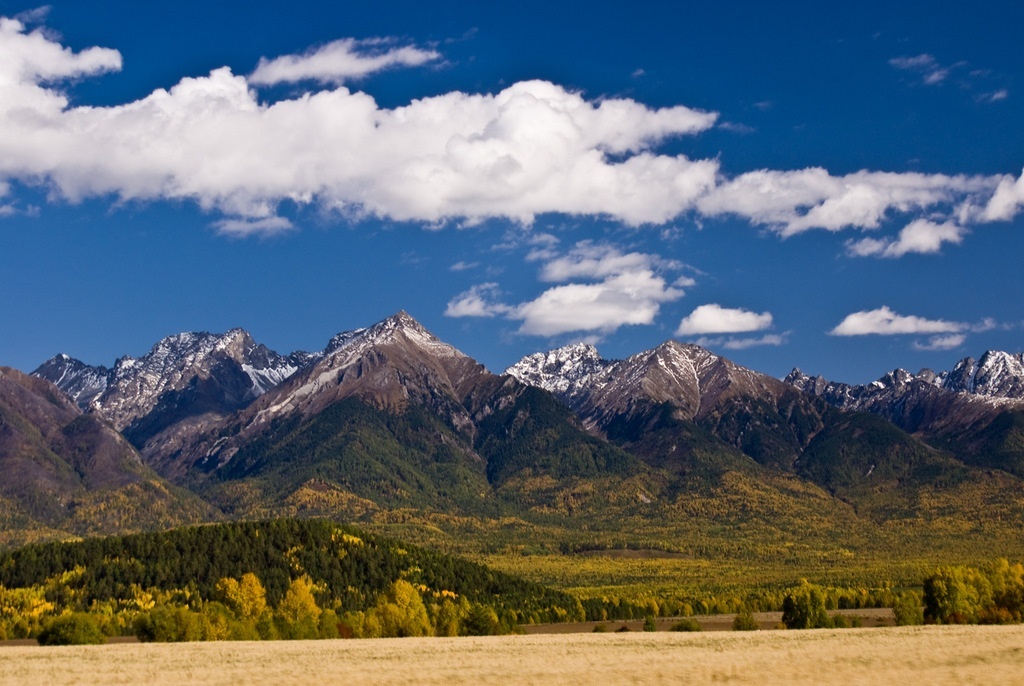 Экономический рост2015 год к 2007, %
5
Количество объектов       потребительского рынка
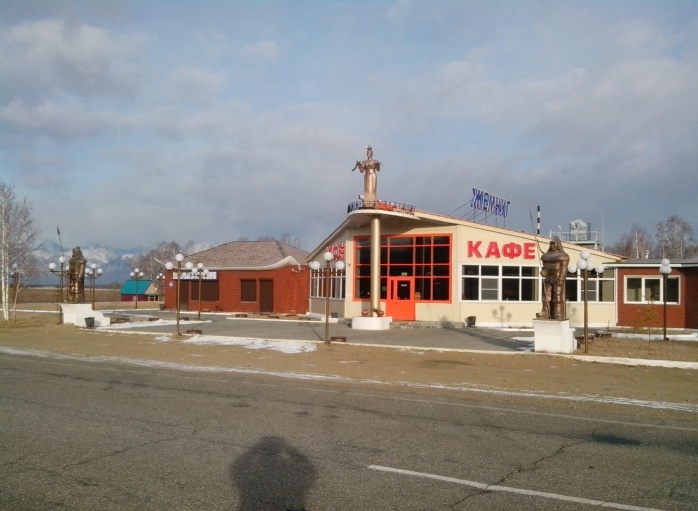 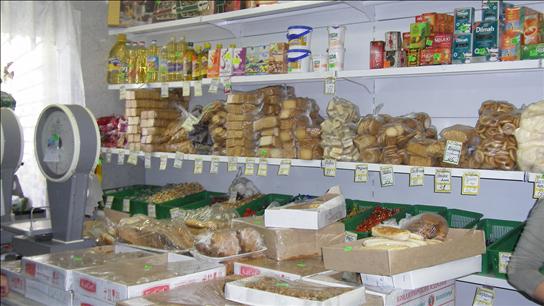 Динамика  развития  потребительского  рынка
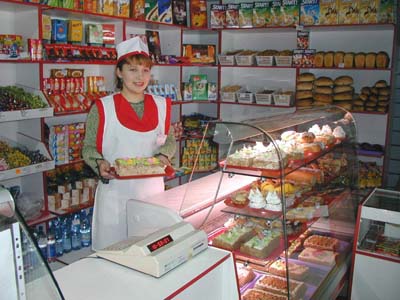 Показатели развития сельского хозяйства 
  за  2015г. в сравнении прошлым годом
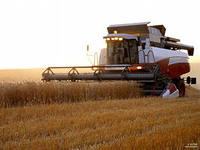 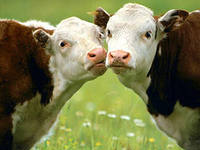 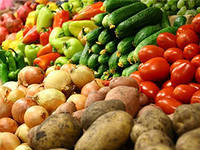 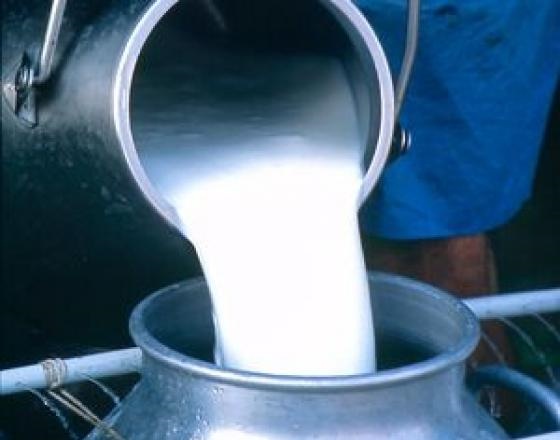 Агропромышленный комплекс
Поголовье скота и птицы в хозяйствах всех категорий
в МО «Тункинский район»
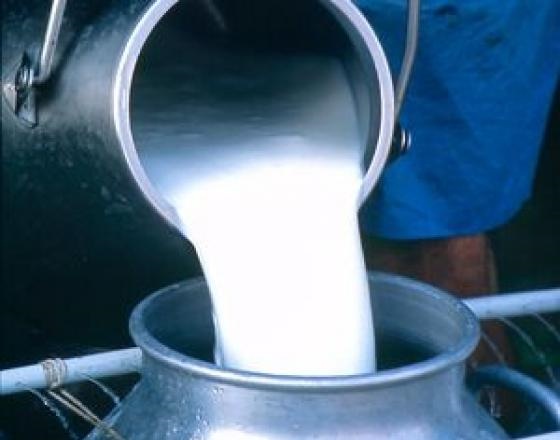 Объем инвестиций  (млн.руб.)
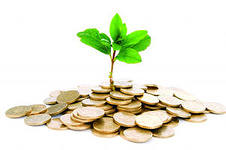 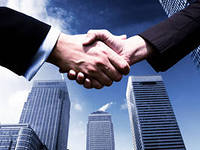 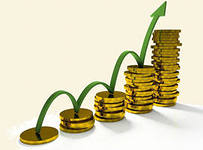 ГП «Развитие транспорта, энергетики и дорожного хозяйства»
11
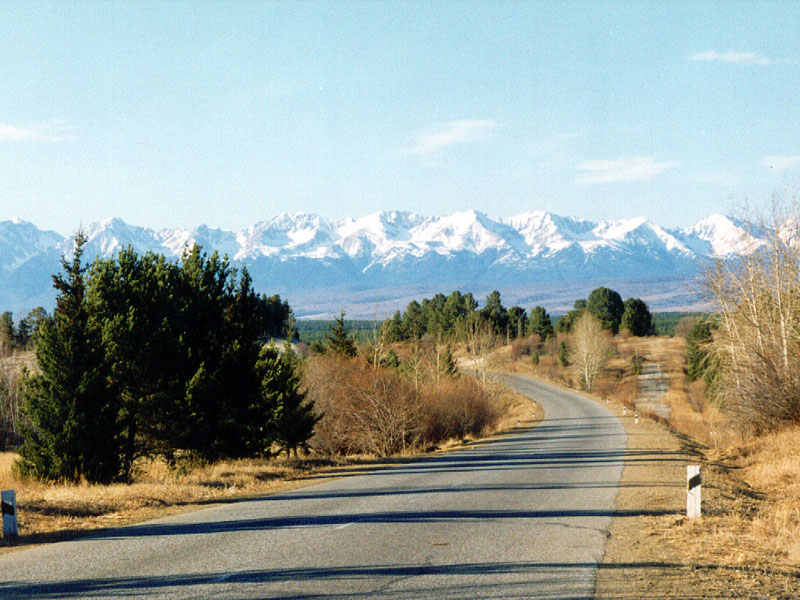 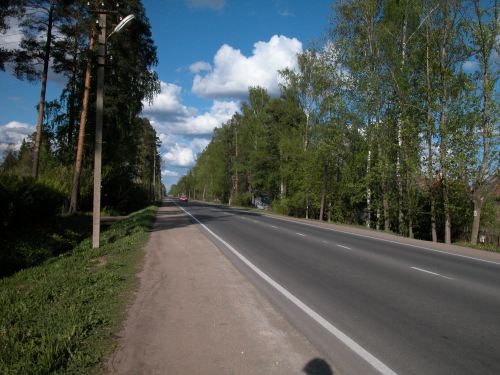 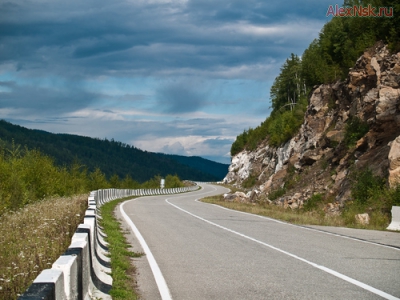 12
ФЦП «Развитие транспортной системы РФ      на 2010-2020 годы»
13
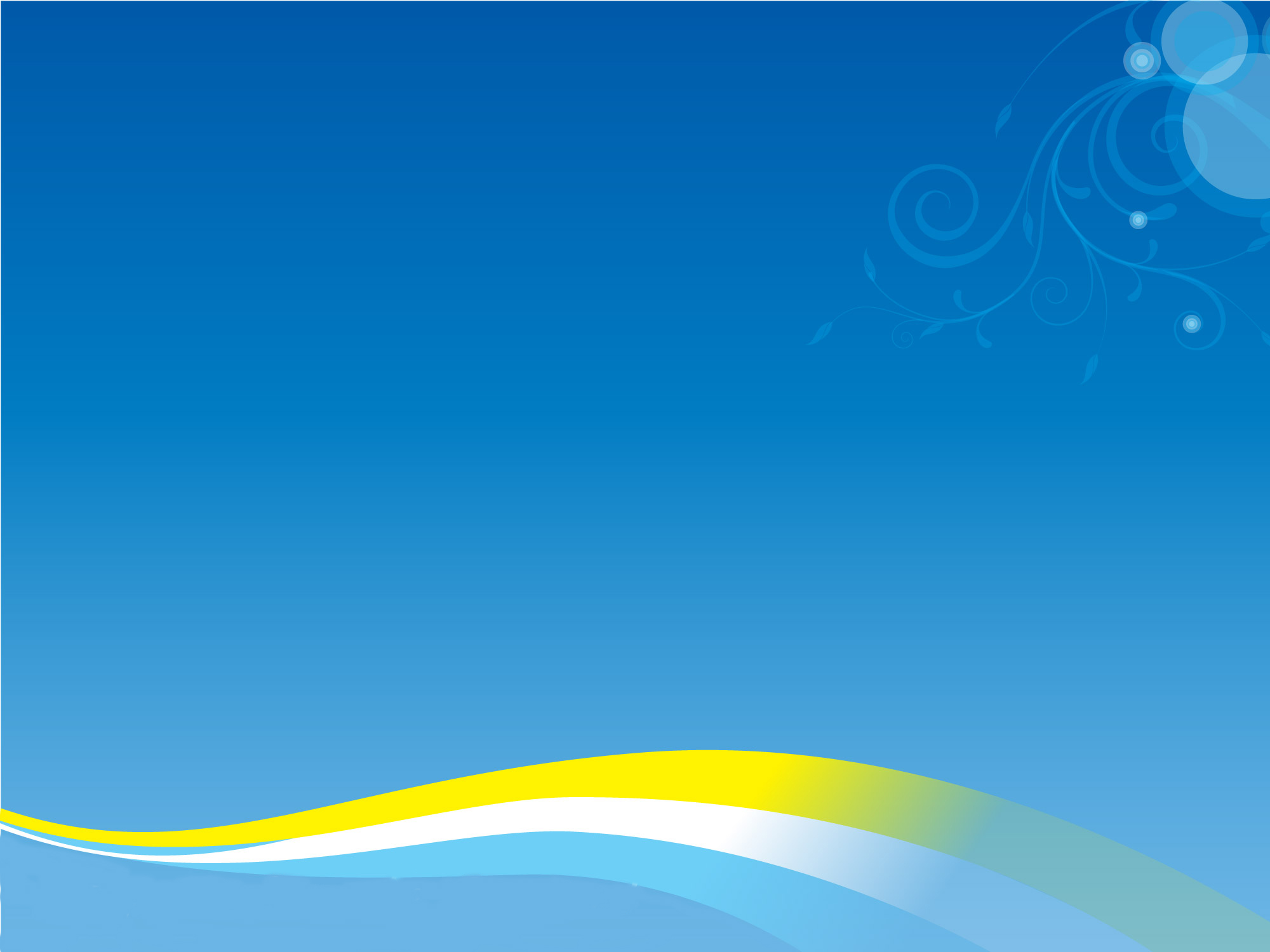 ФЦП «Развитие внутреннего и въездного туризма РФ 2011-2018г»
АТК «Тункинская долина»
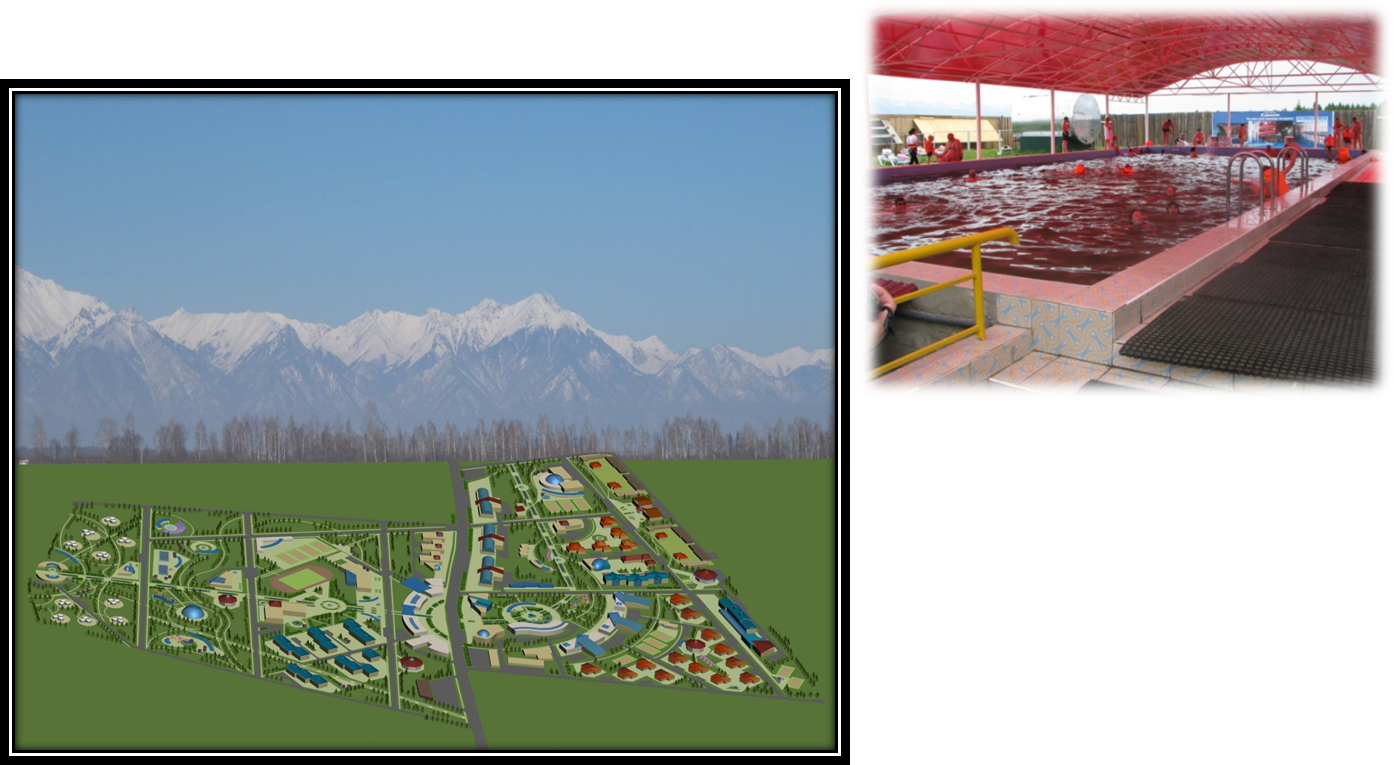 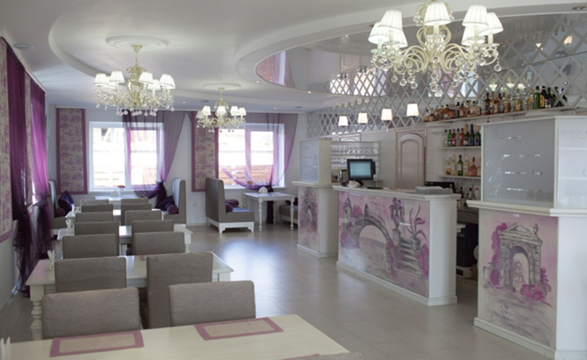 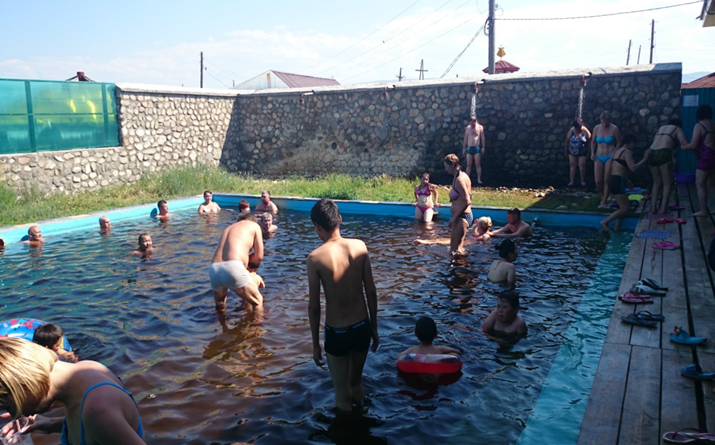 АВТОТУРИСТСКИЙ КЛАСТЕР
«ТУНКИНСКАЯ ДОЛИНА»
Обеспечивающая инфраструктура
Туристская инфраструктура
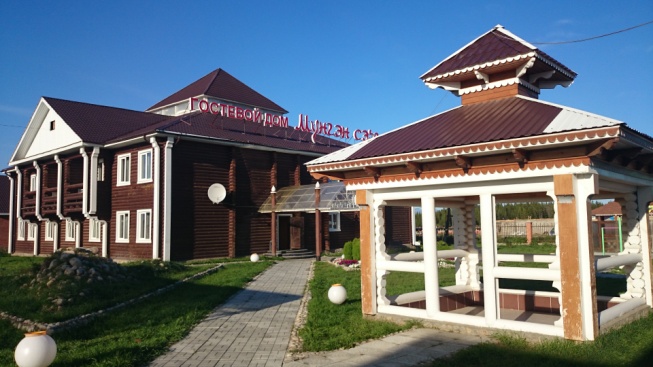 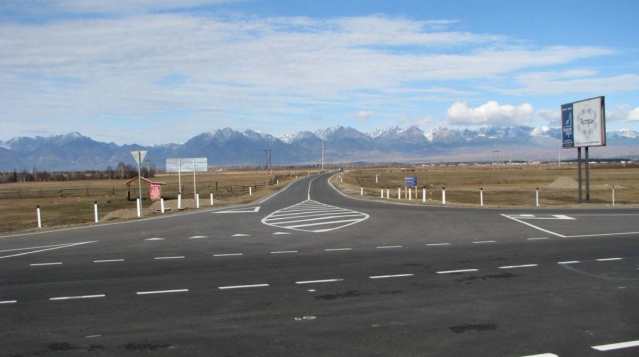 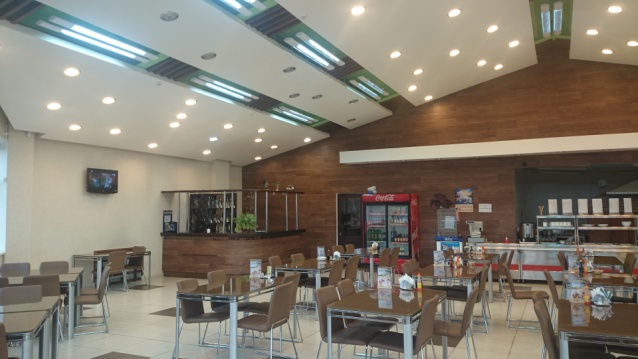 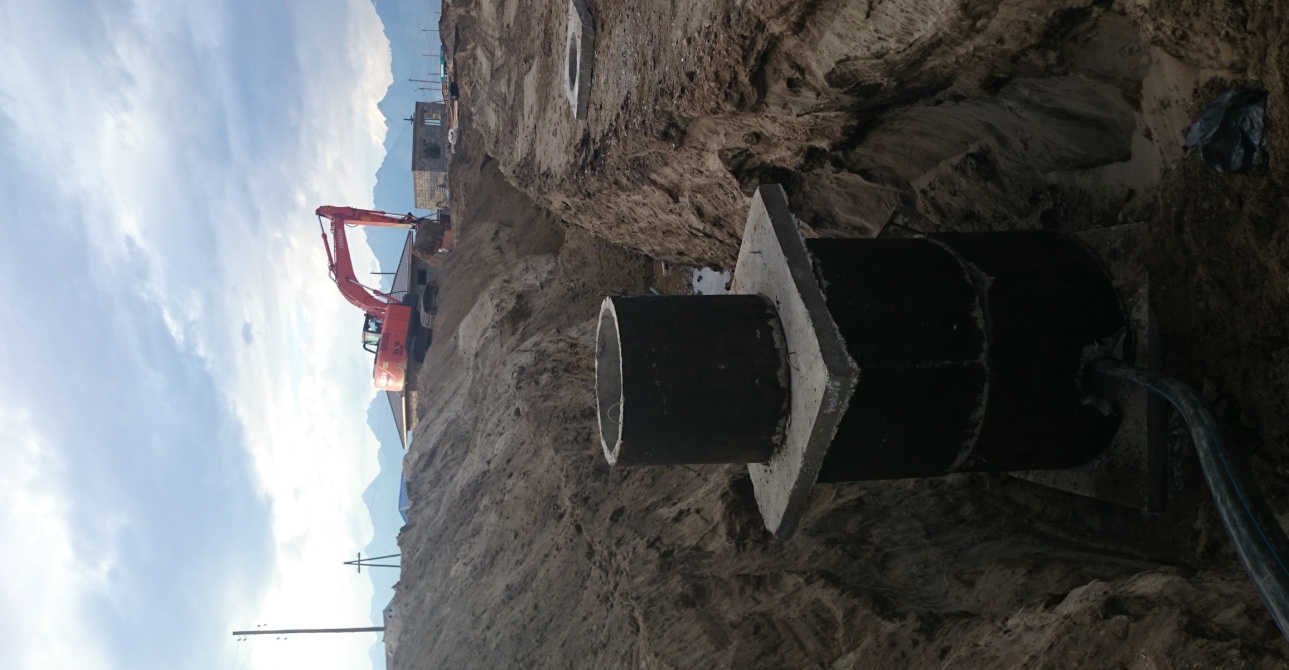 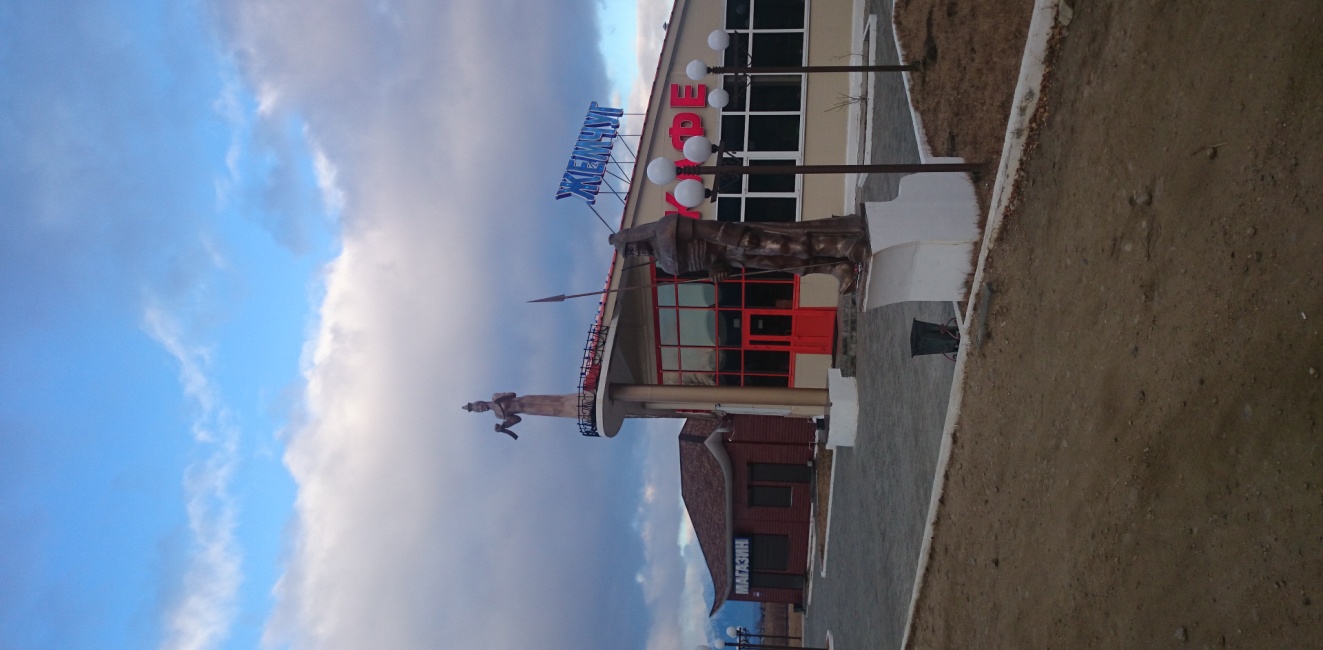 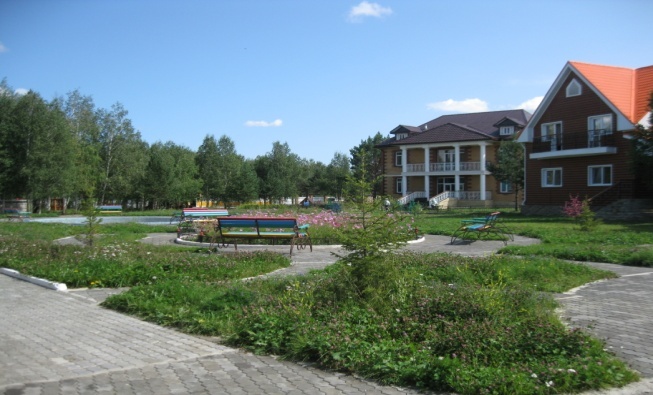 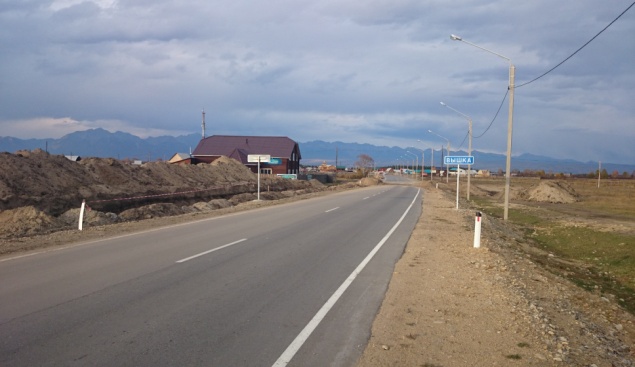 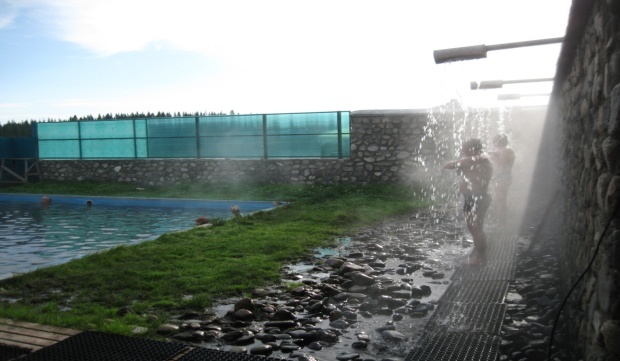 Расширение территории 
АТК «Тункинская долина»
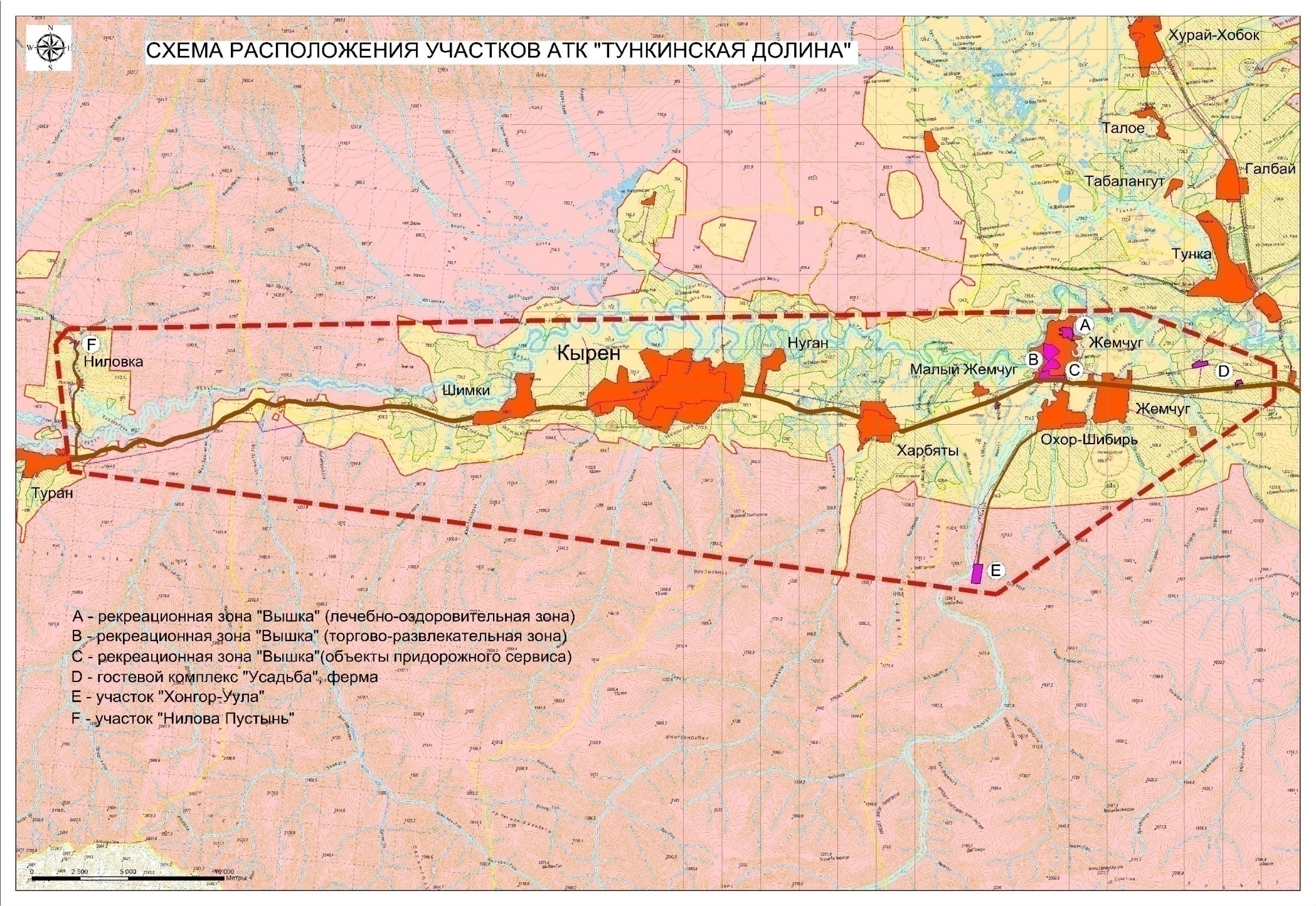 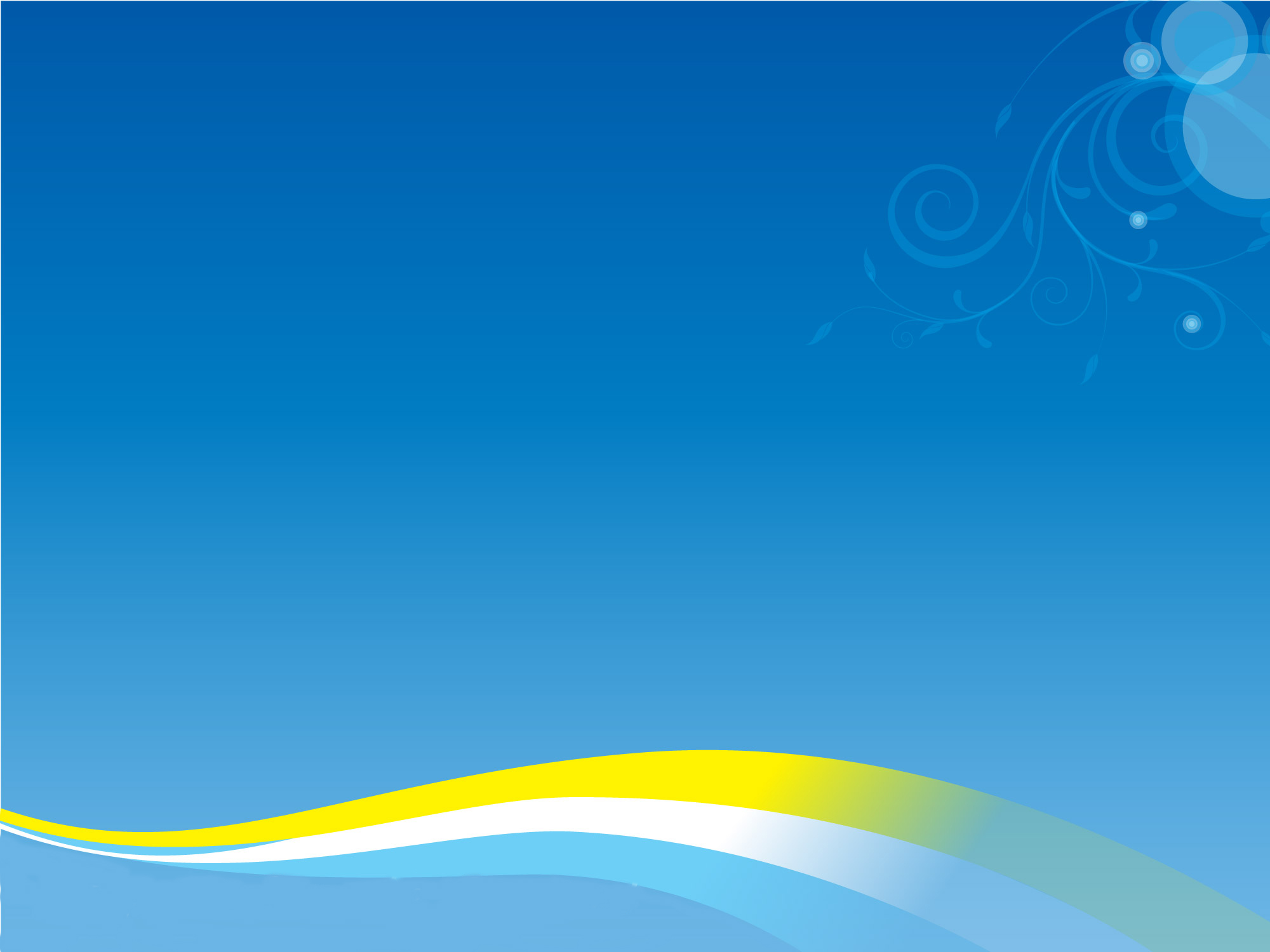 Расширение территории АТК «Тункинская долина»
Планируемые показатели к 2018-2020гг.
-  увеличение туристского потока в Тункинский район - до 500 тыс. чел.

 -   объем внебюджетных инвестиций, привлеченных в ходе реализации проекта -  свыше 4534,4 млн. рублей
- количество дополнительно созданных рабочих мест- свыше 400 человек.

 -   объем платных туристских услуг, оказанных населению до 1000 млн. рублей.
Эко-парк «Тункинский»

  * Только экологически чистая продукция;
  *  Гарантированный сбыт продукции для       
   сельхозпроизводителей района;
   * Импортозамещение;
   * Социально-экономическая стратегия  развития района.
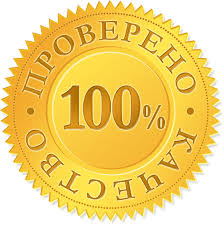 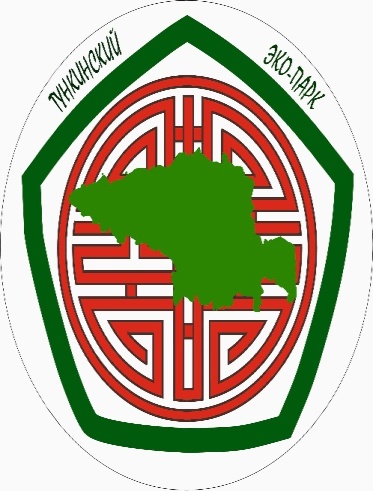 Тункинский Национальный парк
Р о с с и я
Монголия
20
Количество сформированных земельных участков от общего числа заявлений граждан
Процент зарегистрированных земельных участков от общего количества земельных участков
Закон Республики Бурятия  от 16.10.20002г. №115-III  «О бесплатном предоставлении в собственность земельных участков, находящихся в государственной и муниципальной собственности»
Гражданам, имеющим в фактическом пользовании, но не зарегистрированным в установленном порядке права на земельные участки, предоставленные для ИЖС и/или для размещения жилого дома;
Гражданам, имеющим в фактическом пользовании земельные участки с расположенными на них жилыми домами, созданными до / после вступления в силу закона СССР от 06.03.1990г №1305-1 «О собственности в СССР»;
Гражданам, имеющим в фактическом пользовании земельные участки с жилыми домами, созданными после вступления в силу ЗК РФ и до 31.12.2010г.;
Гражданам, состоявшим на учете в качестве нуждающихся в жилых помещениях, предоставляемых по договорам соцнайма;
Гражданам, проживающим на территории РБ, по месту жительства на законных основаниях, средний душевой доход которых ниже 4-кратной величины прожиточного минимума;
Гражданам, выезжающим из района Крайнего Севера и приравненных к ним местности на территории РБ;
Гражданам, выезжающим на постоянное место жительство из особо нуждающихся проблемных территорий РБ;
Гражданам, имеющим трех и более детей, в том числе приемным родителям, имеющим трех и более детей;
Гражданам – участникам гос программы по оказанию содействия добровольному переселению соотечественников, проживающих зарубежом;
Гражданам, пострадавшим вследствие чрезвычайной ситуации, сложившейся в связи со сходом селевых потоков  в 2014г в п.Аршан Тункинского района РБ.
Ввод жилья в эксплуатацию   (кв.м.)
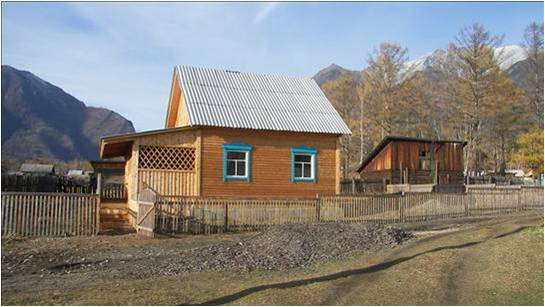 Провести работу по координатному описанию границ населенных пунктов Тункинского района ;
Утверждение функционального зонирования территории национального парка;
Внесение изменений в нормативно –правовые документы об исключении из состава территории национального парка земельных участков иных пользователей;
25
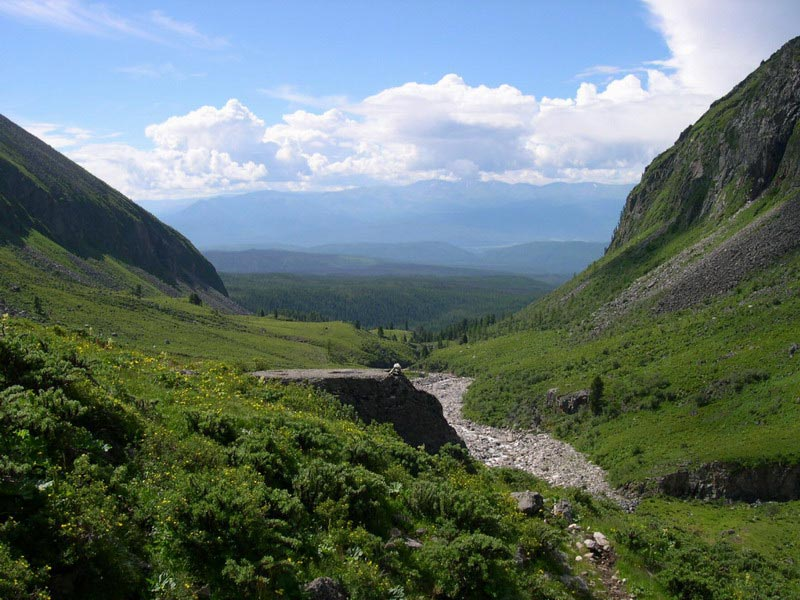 Благодарю за внимание!